Software Engineering Introduction
2 Feasibility study
2.1   Tasks of feasibility study
2.2   Feasibility study process
2.3   System flow chart
2.4   Data flow diagram
2.5   Data dictionary
2.6   Cost / benefit analysis
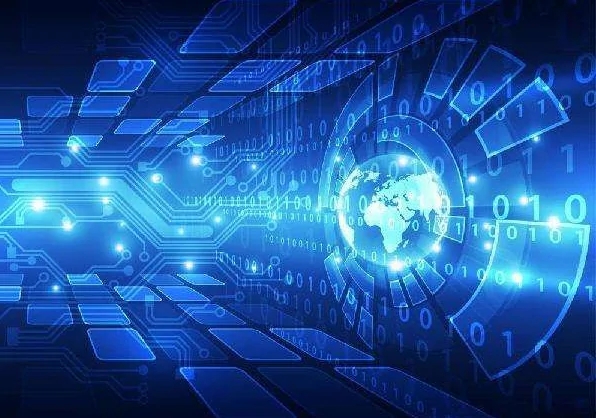 2.4   Data flow diagram
Data flow diagram (DFD) is a graphical technology that depicts the transformation of information flow and data in the process of moving from input to output.
There are no specific physical elements in the data flow diagram, which only depicts the flow and processing of information in the software.
Because data flow diagram is a graphical representation of system logic functions, even non professional computer technicians can easily understand it, so it is an excellent communication tool between analysts and users.
When designing the data flow diagram, you only need to consider the basic logical functions that the system must complete, and you don't need to consider how to implement these functions concretely at all.
[Speaker Notes: 数据流图（DFD）是一种图形技术，描述了信息流和数据在从输入到输出过程中的转变。
1. 数据流图中没有具体的物理元素，它只描述了软件中的信息流和处理过程。
2. 由于数据流图是系统逻辑功能的图形表示，即使是非专业的计算机技术人员也能很容易地理解它，所以它是分析人员和用户之间的一个很好的交流工具。
3. 在设计数据流图时，你只需要考虑系统必须完成的基本逻辑功能，而根本不需要考虑如何具体实现这些功能。]
或
或
或
基本符号
2.4   Data flow diagram-basic symbols
正方形（或立方体）表示数据的源点或终点；
圆角矩形（或圆形）代表变换数据的处理；
开口矩形（或两条平行横线）代表数据存储；
箭头表示数据流，即特定数据的流动方向。
Square (or cube) indicates the start or end of data;
Rounded rectangle (or circle) represents the processing of transformation data;
The open rectangle (or two parallel horizontal lines) represents data storage;
The arrow indicates the data flow, that is, the flow direction of specific data.
2.4   Data flow diagram-additional symbols
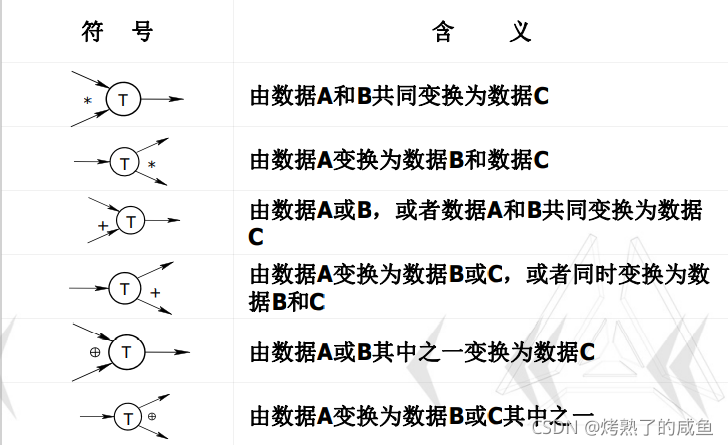 2.4   Data flow diagram
Please note that:
Processing is not necessarily a program. A processing block may represent a series of programs, a single program.
A data store is not the same as a file, it can represent a file, a part of a file, a database element, a part of a record, etc.
Both data storage and data flow are data, only in different states. The data store is at rest. The data stream is data in motion.(数据存储是处于静止状态的数据，数据流是处于运动中的数据).
DFD answers "what to do"  not "how to do".
[Speaker Notes: https://blog.csdn.net/I_r_o_n_M_a_n/article/details/121309525
https://blog.csdn.net/weixin_46694417/article/details/120588235?ops_request_misc=&request_id=&biz_id=102&utm_term=%E6%95%B0%E6%8D%AE%E6%B5%81%E5%9B%BE&utm_medium=distribute.pc_search_result.none-task-blog-2~all~sobaiduweb~default-8-120588235.nonecase&spm=1018.2226.3001.4187]
2.4   Data flow diagram-Example
假设一家工厂的釆购部每天需要一张定货报表,报表按零件编号排序,表中列出所有需要再次定货的零件。对于每个需要再次定货的零件应该列出下述数据:零件编号,零件名称,定货数量,目前价格,主要供应者,次要供应者。零件入库或出库称为事务,通过放在仓库中的CRT终端把事务报告给定货系统。当某种零件的库存数量少于库存量临界值时就应该再次定货。
数据流和数据存储
数据处理
数据源点和终点
数据流图:工厂零件采购系统
2.4   Data flow diagram-Example
釆购部每天需要一张定货报表
通过放在仓库中的CRT终端把事务报告给定货系统
数据源点：
数据终点：
数据处理：
数   据  流：
数据存储：
仓库管理员
采购员
产生定货报表
事务处理
定货报表
事务
库存清单
产生定货报表的数据
2.4   Data flow diagram-Example
Elements of DFD:
D1
库存清单
处理事务
产生报表
1
2
D2
定货信息
2.4   Data flow diagram-Example
事务
定货报表
仓库
管理员
定货系统
采购员
基本系统模型
库存清单
仓库
管理员
采购员
定货报表
事务
功能级数据流图
定货信息
定货信息
上述数据流图所描述的功能够详细了吗？
处理事务
1
2.4   Data flow diagram-Example
对功能级数据流图中描绘的系统主要功能进一步细化
接收事务
更新库存清单
处理定货
1.1
1.2
1.3
2.4   Data flow diagram-Example
D1
库存清单
库存清单
接收事务
1.1
更新库存清单
处理定货
产生报表
1.2
1.3
2
仓库
管理员
采购员
定货报表
库存
信息
事务
事务
定货信息
定货信息
D2
定货信息
2.4   Data flow diagram-Name
Name of DFD is important, how to name the data or processing?
Name the data stream (or data store)
A. The name should represent the content of the entire data stream (or data storage);
B. Do not use empty names that lack specific meaning (such as "data" and "input");
C. If you encounter difficulties in naming a data flow (or data storage), it is likely that the decomposition of the data flow graph is inappropriate. You should try to decompose the data flow graph again.
2.4   Data flow diagram-Name
Name the process
A. Usually, the data stream is named first, and then the processing associated with it is named, this is a easy way. 通常情况下，先对数据流进行命名，然后对与之相关的处理进行命名，这是一种简单的方法。
B. The name should reflect the function of the whole process; 命名应反映整个过程的功能；
C. We should try to avoid using empty and general verbs as names, such as “processing” and “processing“, it is better to use a specific transitive verb and a specific object(及物动词+具体宾语);我们应尽量避免使用空泛的动词作为名称，如 "处理 "和 "加工"，最好使用具体的及物动词和具体宾语（及物动词+具体宾语）；
2.4   Data flow diagram-Name
Name the process
D. It is usually named with one verb. If it is necessary to use two verbs to describe the function of the whole process, it may be more appropriate to decompose the process into two processes;它通常用一个动词来命名。如果有必要用两个动词来描述整个过程的功能，将该过程分解为两个过程可能更合适；
E. If it is difficult to name a process, it is likely that improper decomposition has been found, and redecomposition should be considered.如果难以命名一个过程，很可能是发现了不恰当的分解，应考虑重新分解。
2.4   Data flow diagram-Name
The data source point / destination does not need to be designed and implemented in the process of developing the target system.数据源点/目的地不需要在开发目标系统的过程中设计和实现。
It does not belong to the core content of the data flow diagram, but is only the peripheral part (外围部分) of the target system (possibly personnel, computer external equipment or sensor devices). Usually, when naming the data source point / end point, the names they are used in the problem domain (such as "purchaser", "Warehouse Administrator", etc.).它不属于数据流图的核心内容，而只是目标系统的外围部分（可能是人员、计算机外部设备或传感器设备）。通常情况下，在命名数据源点/终点时，采用的是它们在问题域中的名称（如 "采购员"、"仓库管理员 "等）
2.4   Data flow diagram-Purpose
Use it as a tool for exchanging information;
Only 4 symbols are used, therefore even users can understand. 只使用4个符号，因此即使是用户也能理解。
If there exists more that 5 to 9 elements, people would feel difficulty in understanding their mean. 如果存在超过5至9个元素，人们就会感到难以理解其含义。(可采用分层方法)
As a tool for software analysis and design.
2.4   Data flow diagram-Example 2
目前住院病人主要由护士护理，这样做不仅需要大量护士，而且由于不能随时观察危重病人的病情变化，还会延误抢救时机。某医院打算开发一个以计算机为中心的患者监护系统，请画出描述本系统功能的数据流图。
医院对患者监护系统的基本要求是随时接收每个病人的生理信号（脉搏、体温、血压、心电图等），定时记录病人情况以形成患者日志，当某个病人的生理信号超出医生规定安全范围时向值班护士发出警告信息，此外护士在需要时还可以要求系统输出某个指定病人的病情报告。
数据流图:住院患者监护系统
2.4   Data flow diagram-Example 2
病人
时间
护士
护士
监护系统
生理信号
警告信息
病情报告
时间
要求报告
病情日志
患者安全范围
2.4   Data flow diagram-Example 2
病人
生理信号
护士
时间
监护系统
警告信息
日期和时间
病情报告
要求报告
护士
基本系统模型
2.4   Data flow diagram-Example 2
监护系统
1
2
3
接收信号
分析信号
产生警告
护士
病人
4
5
定时记录
更新日志
时间
涉及数据流和数据存储
6
产生病情报告
护士
[Speaker Notes: 接收信号后应该是处理信号，但是由于处理这个词比较空，可改为其他词，如分析信号

病人：  接收信号+分析信号+产生警告
时间：  定时记录+更新病情日志、产生病情报告]
2.4   Data flow diagram-Example 2
1
接收信号
2
3
分析信号
产生警告
病人
护士
危及病人信息
警告信息
生理信号
生理信号
病情报告
生理信号
4
5
定时记录
更新日志
D1
护士
时间
日期和时间
定时
生理信号
要求报告
6
产生病情报告
日志数据
日志数据
患者安全范围
患者日志
D2
2 Feasibility study
2.1   Tasks of feasibility study
2.2   Feasibility study process
2.3   System flow chart
2.4   Data flow diagram
2.5   Data dictionary
2.6   Cost / benefit analysis
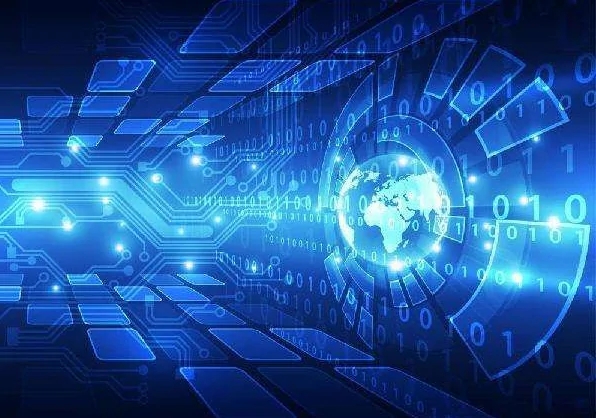 2.5   Data dictionary
Data dictionary: a collection of definitions for all elements contained in the DFD; 数据流图中包含的所有元素的定义的集合；
To define all the named graphic elements in the data flow diagram as a word entry in the dictionary, so that the name of each graphic element has a precise explanation. Data flow diagram and data dictionary together constitute the logical model of the system. (二者缺一不可)
将数据流图中所有命名的图形元素定义为字典中的一个词条，使每个图形元素的名称都有一个准确的解释。数据流图和数据字典共同构成了系统的逻辑模型。
2.5   Data dictionary—content
The data dictionary should define the following elements:
Data flow;
Data elements (data stream components);
Data storage;
Processing.
2.5   Data dictionary
The data dictionary should also contain some other information about the data. Typically, the following information of the data element is recorded in the data dictionary:
General information (name, alias别名, description, etc.)
Definition (data type, length, structure, etc.)
Usage characteristics使用特点(value range, usage frequency, usage mode, input, output, local, condition value, etc.)
Control information (source, user, change right, use right, etc.)
Grouping information 分组信息(parent structure上级结构, subordinate structure下级结构, physical location record, file, database, etc.)
2.5   Data dictionary—content
Alias别名, is the another name of the element.  Main reason:
Different users use different name of the same data;
A analyst use different name of the same data in different stage.
Two analysts use different name when analyzing the same data respectively.

虽然要尽可能减少别名，但不可能完全消除。
2.5   Data dictionary—Example
数据元素编号：DC001
数据元素名称：考试成绩
别名：成绩、分数
简述：学生考试成绩，分五个等级
类型/长度：两个字节，字符类型
取值/含义：优         [90-100]
                     良         [80-89]
                     中         [70-79]
                     及格     [60-69]
                     不及格 [0-59]
有关数据项或结构：学生成绩档案
有关处理逻辑：计算成绩
Data element
2.5   Data dictionary—data definition method
Data element definition
The basic contents of its definition are:
A. Number(编号), name and meaning of data element;
B. Data type and length;
C. Reasonable value（合理取值）;
D. Other contents, such as its logical relationship with other data.
2.5   Data dictionary—data definition method
Data flow definition
The basic contents of its definition are:
Data flow number and name;
Data flow source and destination;
Composition of data flow 数据流的组成;
Circulation流通量;
Peak 峰值.
2.5   Data dictionary—Example
数据流编号：DF001
数据流名称：订票单
简述：订票时填写的订票单
数据流来源：外部实体“乘客”
数据流去处：处理逻辑“预订机票”
数据流组成：订单编号
                        日期
                        乘客号
                        航班号
                        状态
                        订单失效日期
流通量：每天300份
高峰值流通量：每天早上9：00，约160份
Data flow
2.5   Data dictionary—data definition method
Data storage definition
The basic contents of its definition are:
Data storage number and name;
Composition of data storage;
Other requirements.
2.5   Data dictionary—data definition method
Data processing dictionary definition
The basic contents of its definition are:
Data processing number and name;
Brief description;
Input / output;
Function description;
About data storage.
2.5   Data dictionary—Example
数据处理编号：DP001
数据处理名称：编辑订票
简述：接收从终端录入的订票单，检验是否正确
输入：乘客订单，来源：外部实体“乘客”
输出：1.合格订单，去处：处理逻辑“确定订票”
            2.不及格订单，去处：外部实体“乘客”
功能描述：……（略）
Data processing
2.5   Data dictionary—data definition method
Data elements constitute data 数据元素构成数据:
Sequence顺序: connect two or more components组件 in a certain order.
Select选择: select one from two or more possible elements.
Repeat重复: repeat the specified component for zero or more times.
Optional可选: a component is optional (repeat zero times or once).
2.5   Data dictionary—data definition method
被定义为
=
与
+
x=a+b，则表示 x 由 a 和 b 组成
[  ]
或
x=[a,b]，则表示 x 由 a 或由 b 组成
x={a}，则表示 x 由 0个或多个 a 组成
{  }
重复
m{  }n
重复
x=3{a}8，则表示x中至少出现3次a ,最多出现8次a
(   )
可选
x=(a)，则表示 a 在 x 中出现, 也可不出现
注释符
*…*
表示在两个 * 之间的内容为词条的注释
2.5   Data dictionary—data definition method
Upper and lower limits are often used for further annotation标注 to indicate repeated flower brackets. 
One annotation method is to indicate the upper and lower limits of repetition with an upper and lower corner respectively on the left side of the open bracket; 例子：  {A}
Another annotation method is to mark the lower limit of repetition on the left side of the open bracket and the upper limit of repetition on the right side of the closed bracket. 例子：1{A}5
5
1
2.5   Data dictionary—Example 1
某程序设计语言规定,用户说明的标识符是长度不超过8个字符的字符串,其中第一个字符必须是字母字符,随后的字符既可以是字母字符也可以是数字字符。使用上面讲过的符号,可以像下面那样定义标识符:
标识符=字母字符+字母数字串
字母数字串=0{字母或数字}7
字母或数字=[字母字符|数字字符]
由于和项目有关的人都知道字母字符和数字字符的含义,因此,关于标识符的定义分解到这种程度就可以结束了。
2.5   Data dictionary—function
As an important tool in the analysis stage;
communication interface 通讯接口
The control information of data elements is very useful;
Analyze the impact of data on the module 分析数据对该模块的影响
It is helpful to develop database.
2.5   Data dictionary—implement
Implement data dictionary:
Program processing(程序处理);
Card type manual writing(卡片式人工书写);
2.6   cost / benefit analysis
从经济的角度分析开发一个特定的新系统是否划算，帮助客户组织的负责人正确的做出是否投资于这项开发工程。
成本估计
成本/效益分析的方法
2.6   cost / benefit analysis
软件开发成本主要表现为人力消耗
                (乘以平均工资则得到开发费用)
估算技术：
    1. 代码行技术
    2. 任务分解技术
    3. 自动估计成本技术
2.6   cost / benefit analysis
1）代码行技术
  软件成本 = 每行代码的平均成本×估计的源代码总行数
2）任务分解技术
软件开发项目分解为若干个相对独立的任务，分别估计每个单独任务的成本：
单独任务成本 = 任务所需人力估计值×每人每月平均工资；
软件开发项目总成本估计 = 各个单独任务成本估计值之和。
3）自动估计成本技术
  采用自动估计成本的软件工具估计。
2.6   cost / benefit analysis
常用的办法是按开发阶段划分任务，典型环境下各个开发阶段需要使用的人力百分比大致如下：
2.6   cost / benefit analysis—method
1）货币的时间价值
假设年利率为i,如果现在存入P元钱，n年以后可以得到的钱数为：


反之，如果n年后能收入F元钱，那么这些钱现在的价值是：
2.6   cost / benefit analysis—method
2）投资回收期
累计的经济效益等于最初投资所需的时间，回收期越短越好
3）纯收入:      
整个生命周期之内系统的累计经济效益（折合成现在值）与投资之差。例：投资开发一个软件系统与存银行做对比，如果纯收入为0，则工程的预期效益和存银行是一样的，但是开发一个系统要冒风险，因此从经济角度看，不值得投资。若纯收入小于0，则更不值得。
2.6   cost / benefit analysis—method
4）投资回收率
    
其中：P是现在的投资额；
Fi是第i年年底的效益（i=1,2,3,…,n）;
n是系统的使用寿命（一般假设n=5）；
j是投资回收率。
年
将来值（元）
(1+0.12)n
现在值（元）
累计的现在值（元）
1
2500
1.12
2232.14
2232.14
2
2500
1.25
1992.98
4225.12
3
2500
1.40
1779.45
6004.57
4
2500
1.57
1588.80
7593.37
5
2500
1.76
1418.57
9011.94
2.6   cost / benefit analysis—example
例：修改一个已有的库存管理系统，估计需要5000元，系统修改后使用5年，每年可节省2500元。请进行成本/效益分析。
时间价值
2.6   cost / benefit analysis—example
投资回收期：
第一、第二年回收：4225元;第三年用于回收投资要： ( 5000 - 4225 ) / 1779 = 0.44年; 总的投资回收期 = 2.44年。
纯收入：9011.94 - 5000 = 4011.94 （元）
投资回收率：41%-42%
第二章小结
技术、经济、操作和社会可行性
系统流程图
复查问题定义阶段的工作
分析问题（研究现有系统）
物理系统
符合系统目标的高层次逻辑模型
导出试探性的解
成本效益分析
复查和修改问题定义
数据流图+数据字典